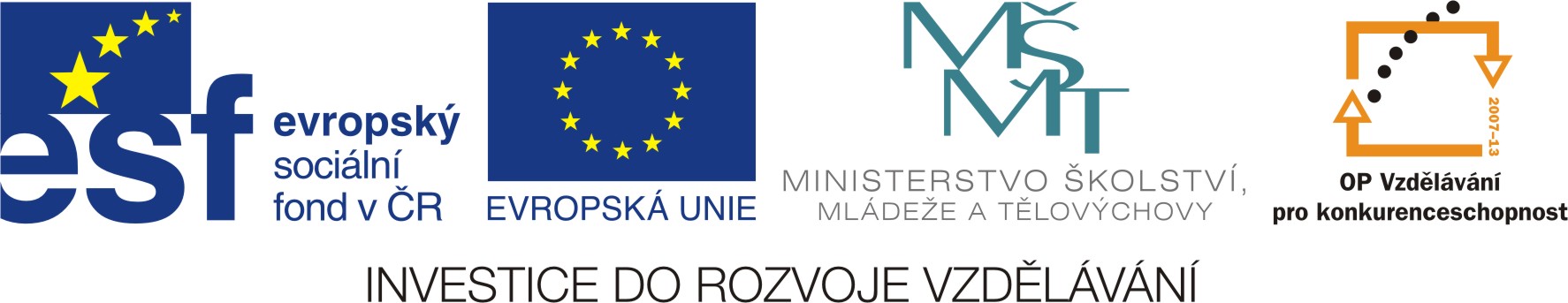 NUMBERS   30-100
Radana Bořilová
VY_32_INOVACE_064
ZŠ Jenišovice
NUMBERS  30-100
NUMBERS  30-100
NUMBERS  30-100